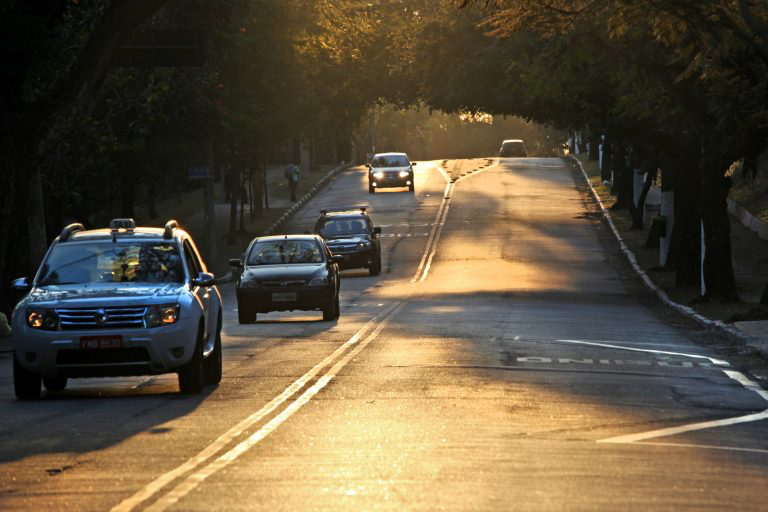 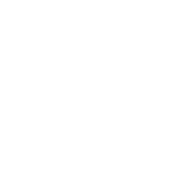 Assembléia Geral Ordinária
SAAP - Associação dos Amigos de Alto dos Pinheiros
11 de março de 2020
Pauta
Conversa com Subprefeito de Pinheiros: Acácio Miranda

Apresentação do relatório de atividades de 2019 e plano de ação 2020

Apresentação das contas de 2019 e planejamento financeiro de 2020
Diretrizes para o Biênio 2019-20
Contexto
Mudança das autoridades locais
SAAP continua com reputação forte
Economia fraca

Diretrizes
1. Dar continuidade ao que já estamos fazendo nas frentes de zeladoria, segurança pública, áreas verdes e urbaniedade 
2. Aumentar o número de associados e inovar na aquisição de associados
3. Melhorar a gestão e relacionamento com associados e moradores, com perfil mais agregador e de temas prazerosos
1. Institucional
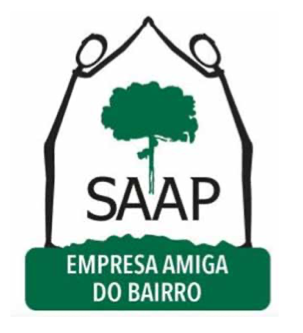 2019
Reformulação da Política de associados e aumento no número de associados. – 12%: 
Empresas: 6.Hoje são 10!
Condomínios: 6
Moradores: 232

2020
Contratação de um estagiário
Software de gestão financeira e de relacionamento
Preparação para LGPD - lei geral de proteção de dados
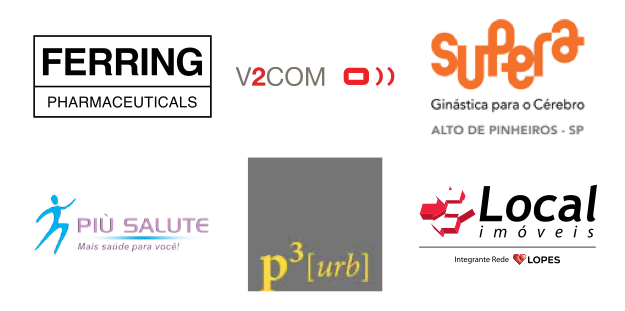 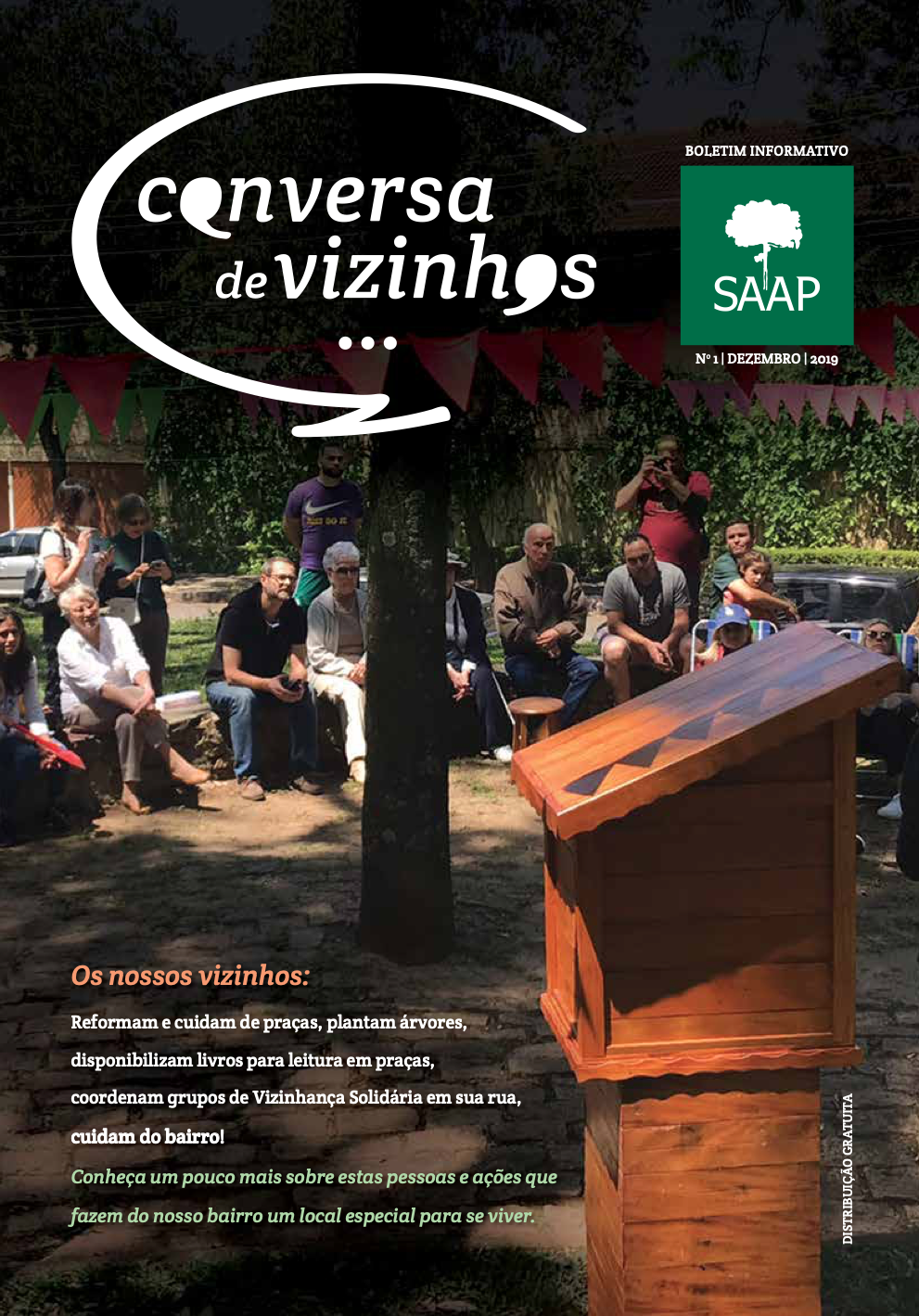 2. Cidadania e convivência
2019
Participação nos conselhos: CADES, Conseg e dos parques Villa-Lobos e Candido Portinari
Manutenção dos nossos canais de comunicação e reformulação do boletim impresso

2020
Calendário de eventos para que os moradores tenham um contato prazerosa com a SAAP. Envolver e valorizar as Empresas amigas do Bairro nas ações
Guia do Morador em parceria com a Local Imóvel
3. Zeladoria
2019
Aumento da demanda de abertura de SACs em 42%. Foram 230 solicitações
Lixo (entulho) e árvores ainda lideram
Obra e usos irregulares foram 28 queixas, e o processo de fiscalização foi muito ineficiente. 
Tem aumentado as queixas de incomodidade.
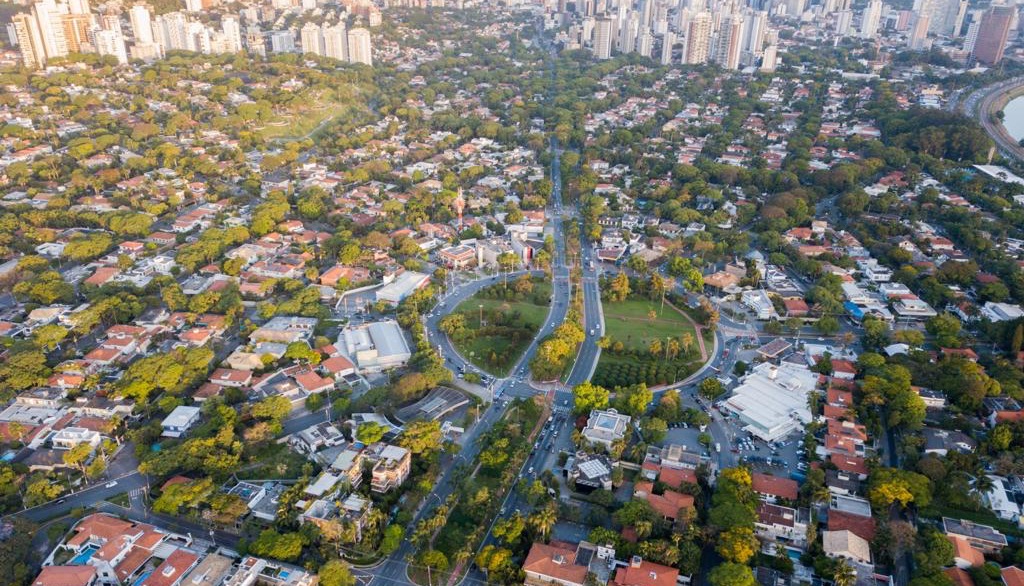 4. Urbanismo e mobilidade
2019
Revisão das Leis de Zoneamento
IPTU Justo
Queda do viaduto da marginal
Micromobilidade


2020
Continuidade das questões acima 
Articulação sobre as questões de incomodidade e fiscalização. 
Praça Panamericana: fluxo de pedestres
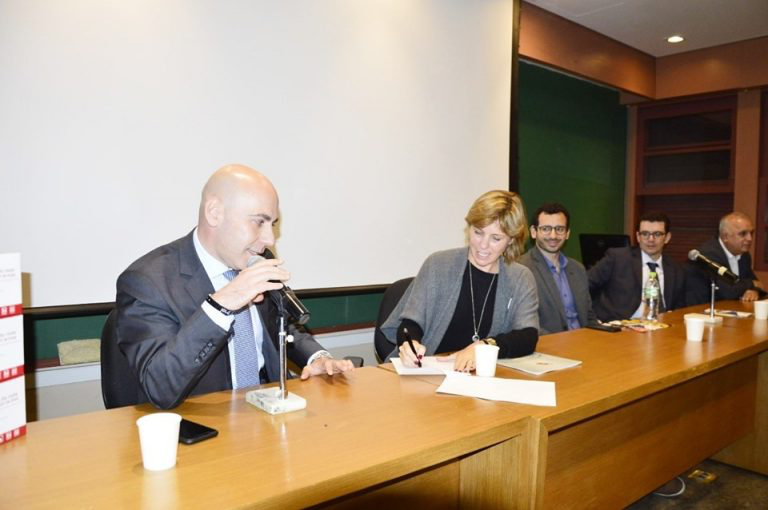 5. Segurança
2019
Câmeras: gestão das 15 câmeras radar e recebimento das 25 das câmeras da City Câmeras. 
Vizinhança solidária: Duplicou numero de grupos na região.
Participação no Conseg.
2020
Vigias de rua: aguardando decreto. Projeto suspenso.
Câmeras: instalação de novas câmeras Radar, upload de câmeras Detecta com Prodesp, e das câmeras da City Câmeras. 
Projeto Villa Lobos
Gestão: colocar no mapa todas as câmeras, informações de guaritas e vigias, e tutores
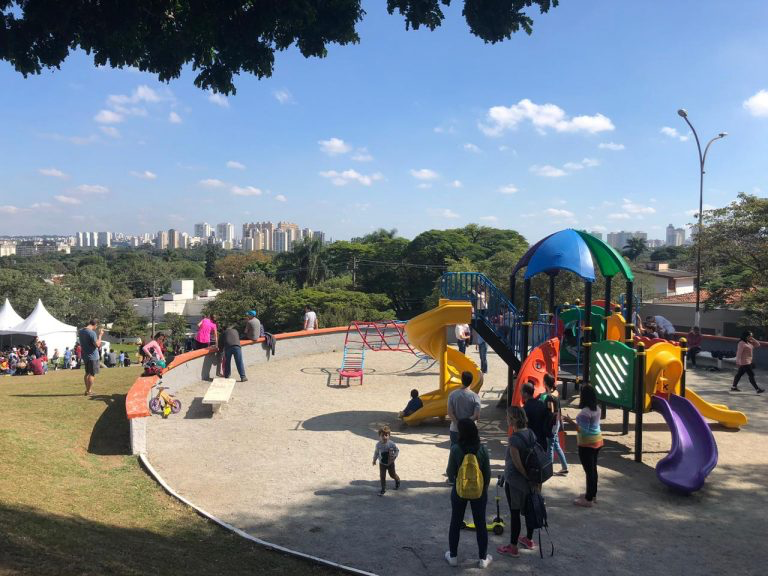 6. Áreas Verdes
2019
Requalificação da Praça do Pôr do Sol
Adoção e manutenção feita pela SAAP: São Gonçalo, Ignez Guimarães Soares Pestana, Norma G Arruda, Dr. Luiz Carlos de Toledo e canteiros da Capepuxis. 
Estimulo que empresas e moradores adotem praças da região: Praça Vicentina de Carvalho e Província de Saitama (grupos do Benfeitoria).
2020
Continuar adoção
Revitalização de praças em parceria com poder público, empresas e moradores: Panamericana, Pôr do Sol e Waldir Azevedo.
Plantio de árvores.
7. Sustentabilidade
2019
Campanha contra descarte irregular de lixo 
Coleta de Lixo Eletrônico 
Dia Mundial da Limpeza 
Semana Lixo Zero

2020
Todos acima
Coleta de instrumentos de escrita
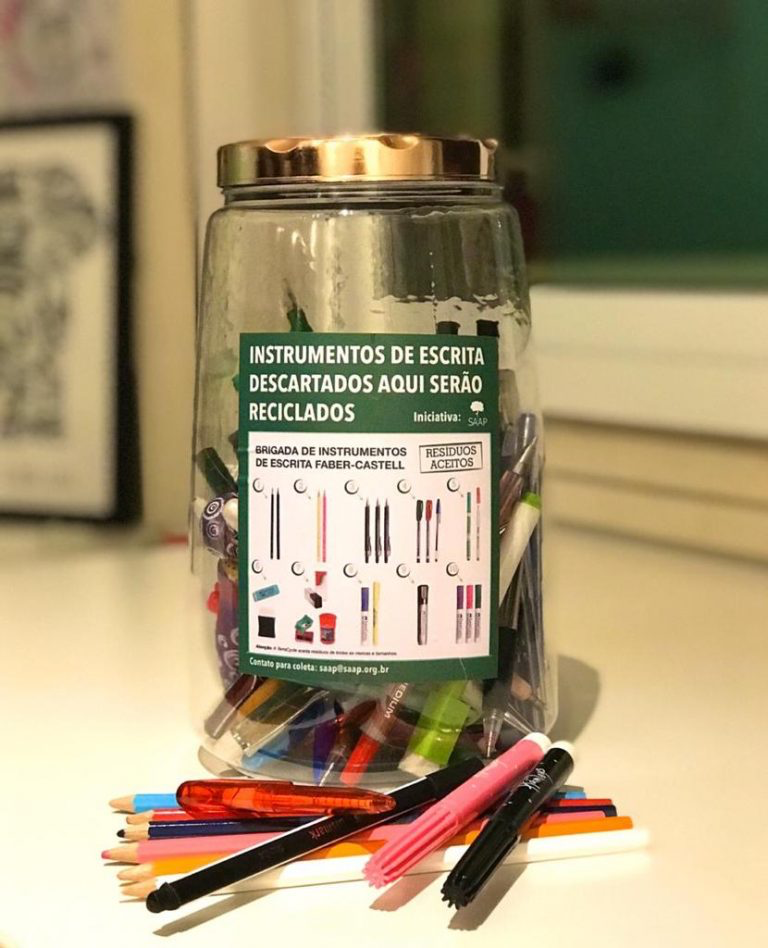 Orçamento 2020
Diretoria e Conselho Gestão 2019/21
Executiva
Presidente: Marcia Kalvon Woods 
Vice-presidente: Marcelo Campagnolo
Secretário: Paulo Rossetto
Tesoureiro: Silvia Zanotti Magalhães 
Diretoria convidada
Diretora de Eventos: Liliane Carvalho Rocha
Diretor Ambiental: Carlos Sanseverino
Diretoria de Sustentabilidade: Carine Clever Galvão
Conselho Consultivo
Presidente: Ignez Barretto
Vice-presidente: Wellington Nogueira
Maria Helena Bueno
Conselho Fiscal
Carlos Alberto Pontes Pinto e Silva
Miguel Lowdes Dale
Milene Braga